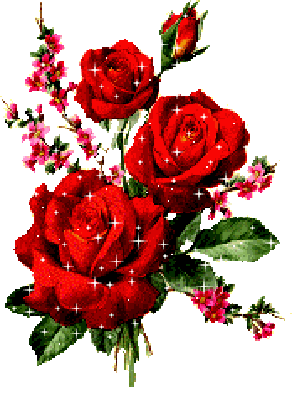 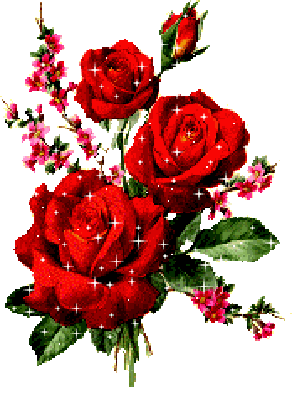 WELCOME TO OUR CLASS
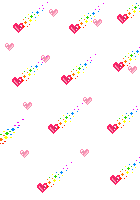 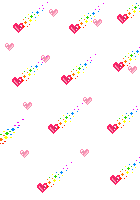 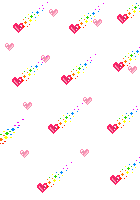 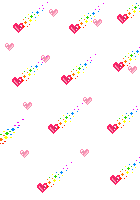 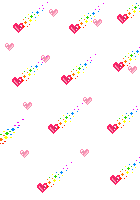 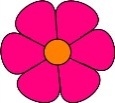 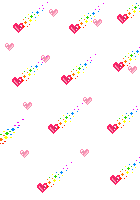 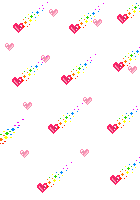 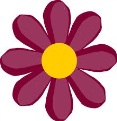 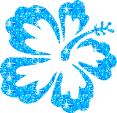 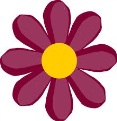 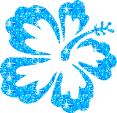 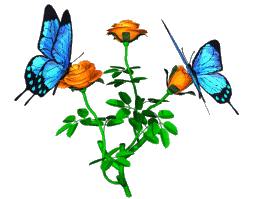 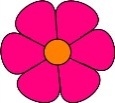 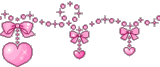 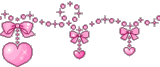 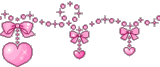 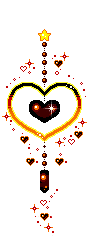 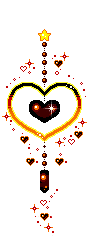 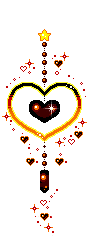 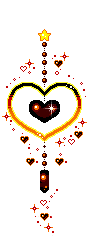 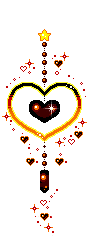 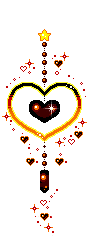 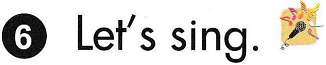 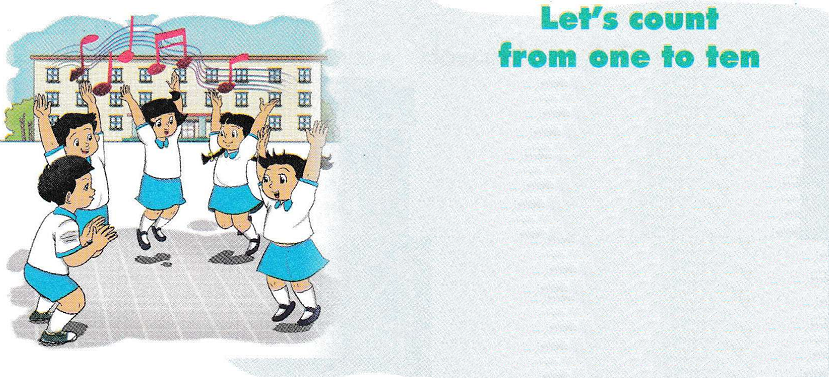 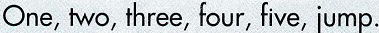 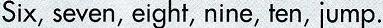 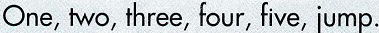 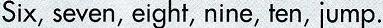 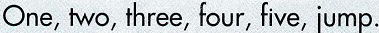 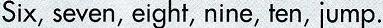 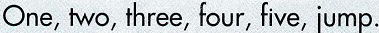 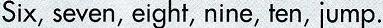 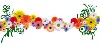 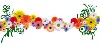 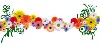 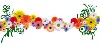 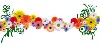 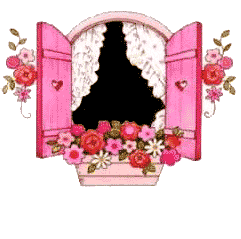 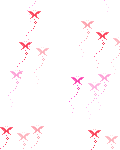 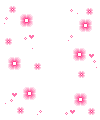 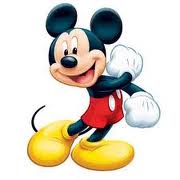 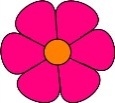 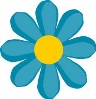 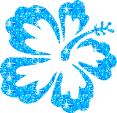 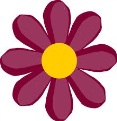 Let’s play 
“Roll The Dice”
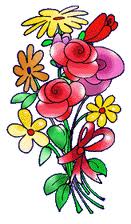 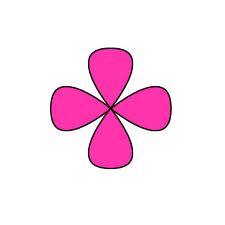 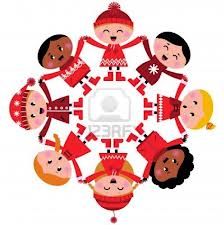 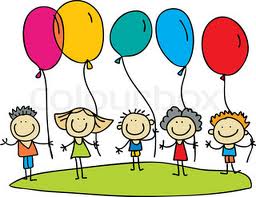 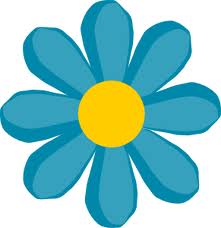 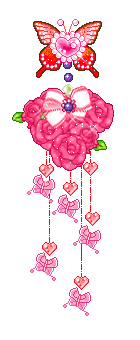 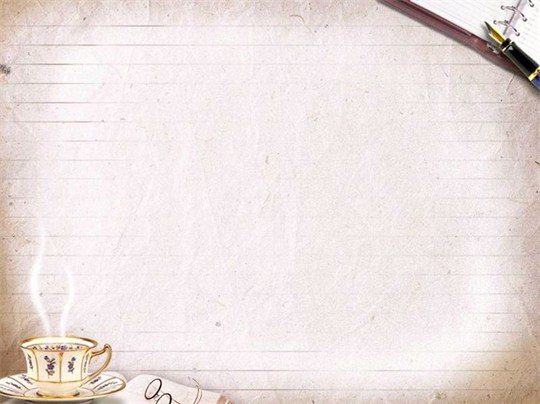 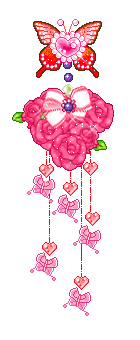 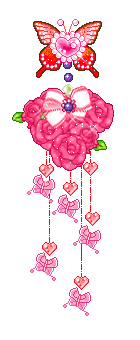 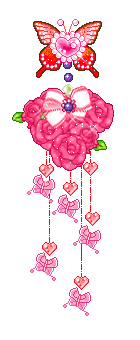 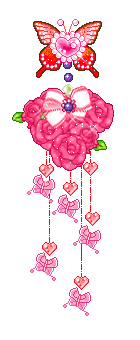 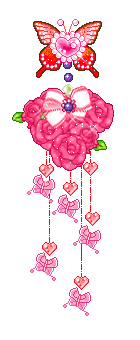 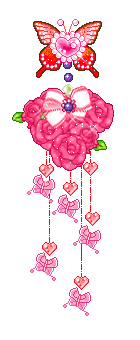 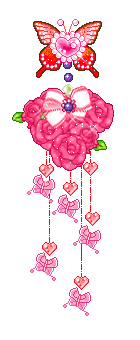 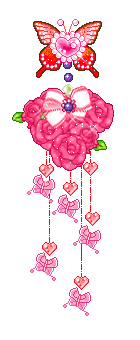 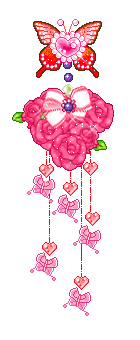 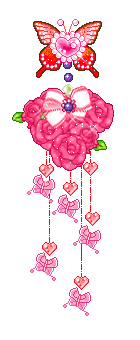 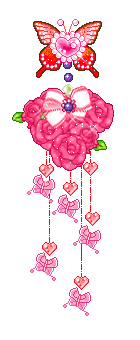 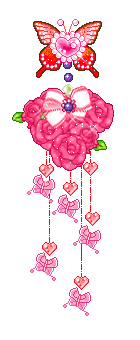 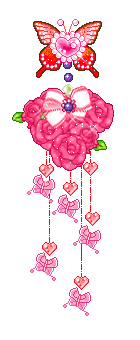 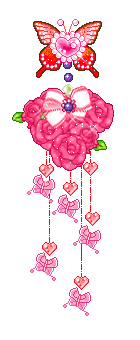 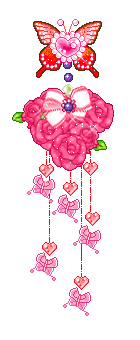 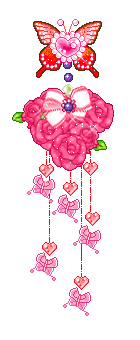 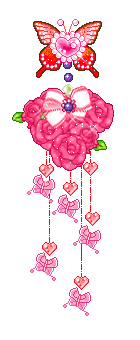 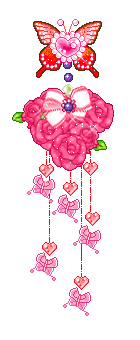 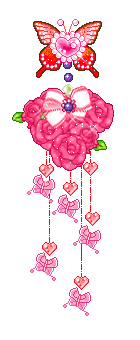 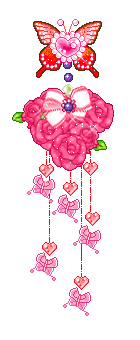 Unit 4: How Old Are You?

Period 24. Lesson 3
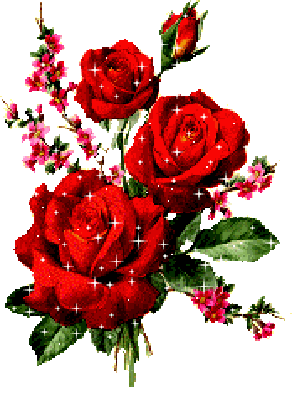 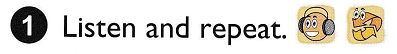 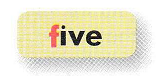 f
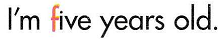 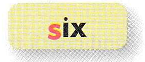 s
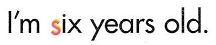 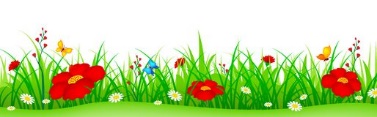 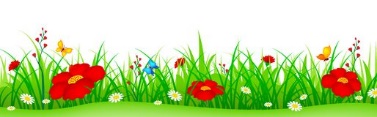 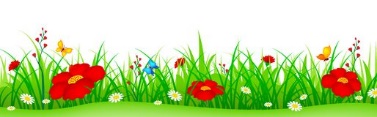 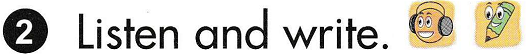 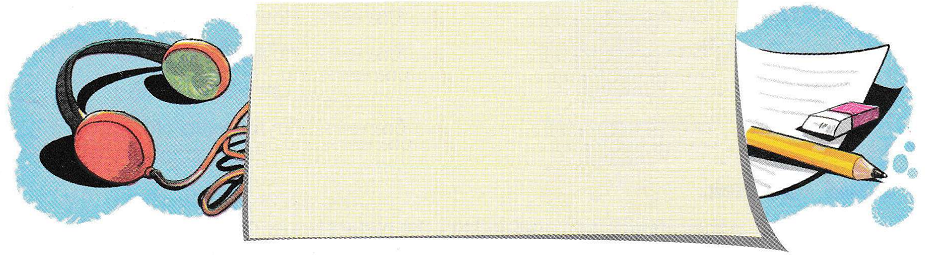 five
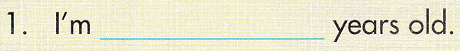 six
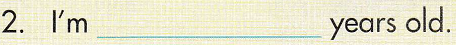 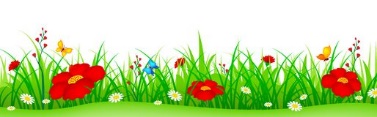 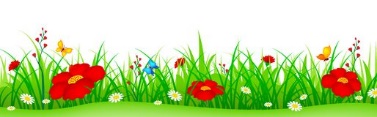 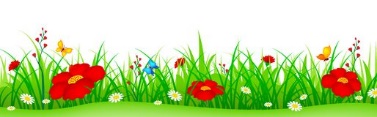 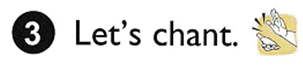 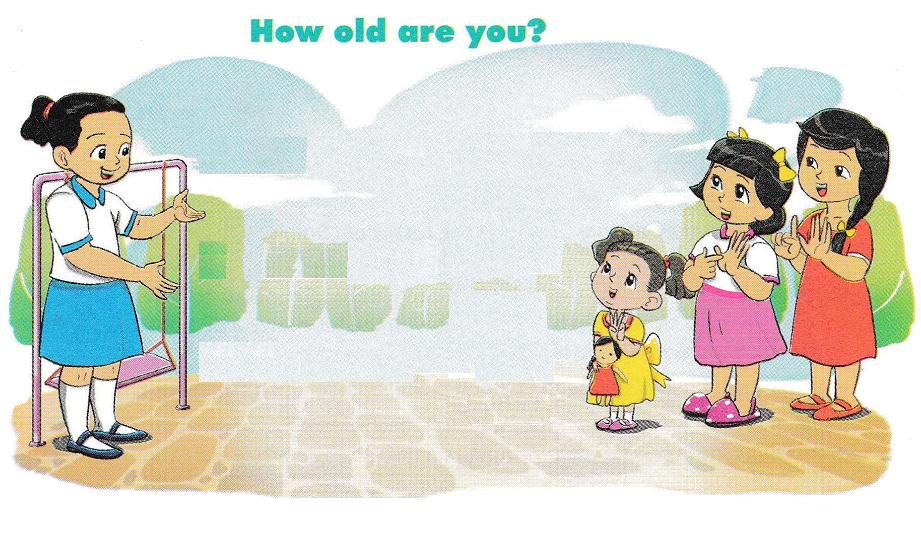 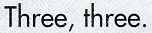 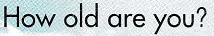 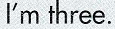 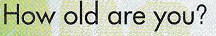 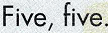 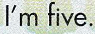 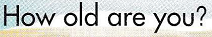 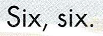 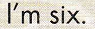 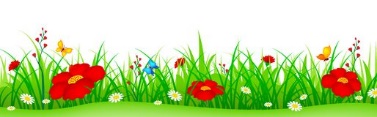 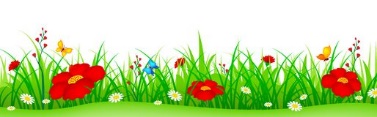 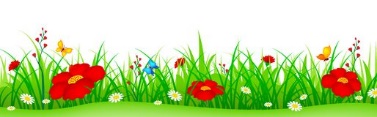 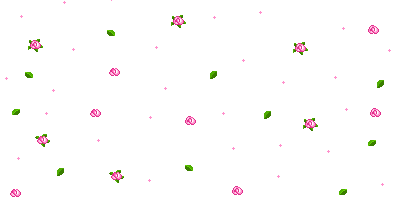 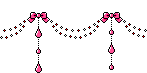 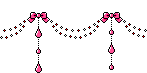 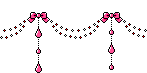 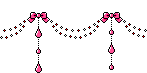 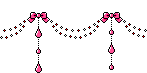 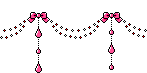 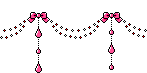 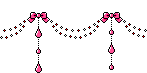 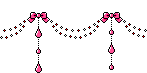 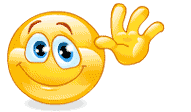 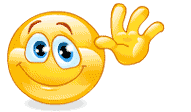 Good bye!
 See you later!
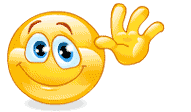 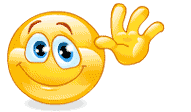 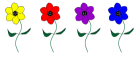 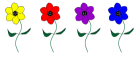 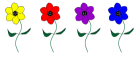 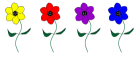 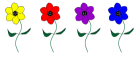 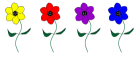 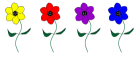